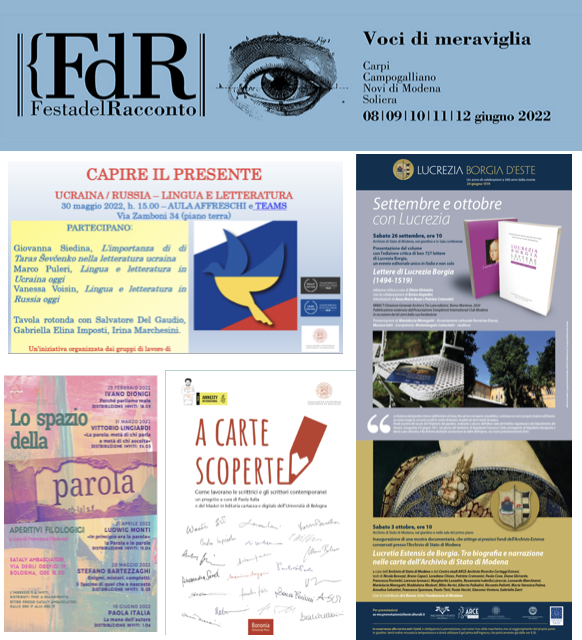 Vademecum - Scuola e Impresa
TERZA MISSIONE
Ficlit - 20 marzo 2023
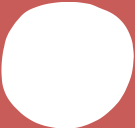 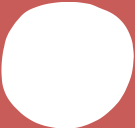 b
Documento di riferimento: VQR 2015-2019 (Campi d’azione a, b, c)
d
a
c
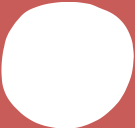 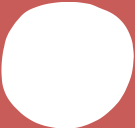 TERZA MISSIONE
Per approfondire:
Per Rapporto con le Imprese e il Terzo Settore si intende l’insieme delle pratiche di trasferimento della conoscenza che prevedano uno sfruttamento economico, diretto e/o indiretto, della valorizzazione dei risultati della ricerca pubblica. La funzione del trasferimento tecnologico è, in quest’ottica, quella di massimizzare l’impatto e la disseminazione della conoscenza sia nella società che nel mercato, quale propaggine stessa della ricerca pubblica.
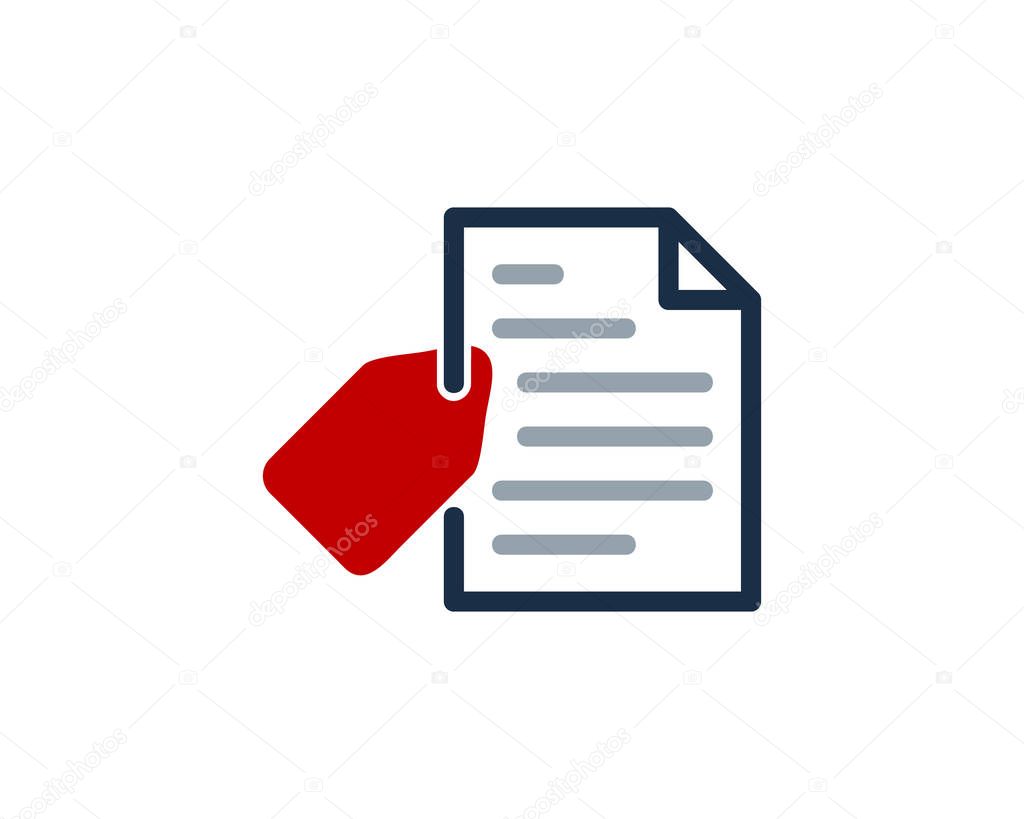 }
Brevetto/Licenza su un prodotto della ricerca
(mercato downstream)

Brevetto/Licenza per know-how scientifico
(mercato downstream>upstream)
Valorizzazione della proprietà intellettuale o industriale
Impresa
Scuola
Case Study
{
Imprenditorialità accademica
Start-up
Spin-off
}
Ricerca commissionata
Prestazioni a tariffario
Attività didattica (convegni, seminari etc.) in conto terzi
Trasferimenti correnti o per investimenti da parte di terzi
Attività conto terzi
Uffici di trasferimento tecnologico (TTO / KTO)
Uffici di placement
Incubatori 
Parchi scientifici 
Consorzi e associazioni per la terza missione
{
Collaborazione con intermediari territoriali e strutture di trasferimento tecnologico
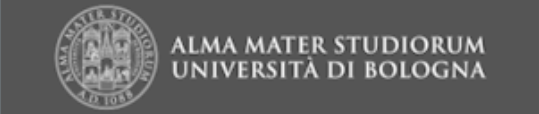 TERZA MISSIONE
FILÒ
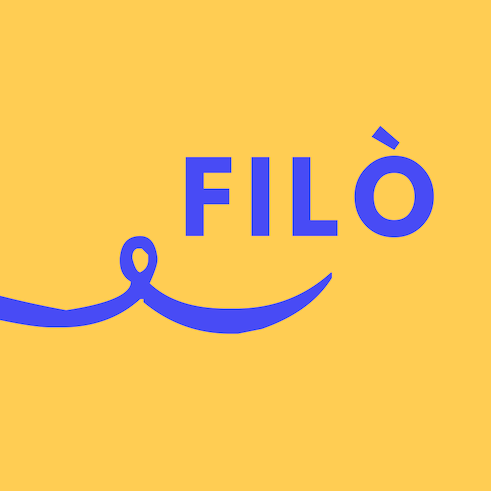 Per approfondire:
ALADIN
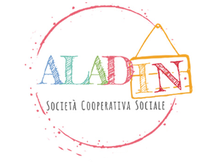 FILÒ: sito web


ALADIN: sito web


/DH.arc: sito web


ADLab: sito web


AlmaCube: sito web


I.D.E.A.: sito web


ARIN - Uffici TT: sito web
Start-up e Spin-off nelle HAAS
ADLab
Conto Terzi nelle HAAS
Impresa
Scuola
Case Study
/DH.arc
I.D.E.A
Incubatori e Uffici TT Alma Mater
AlmaCube
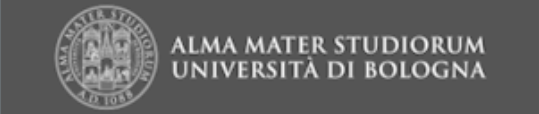 Valorizzazione della proprietà intellettuale
Incubatori, Parchi scientifici, Consorzi […]
Attività conto terzi
Start-up,
Spin-off
Uffici KTO,
Uffici di placement
Brevetto, Licenza
TERZA MISSIONE
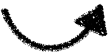 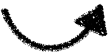 La filiera e le strategie di valorizzazione economica della ricerca Università-Impresa-Società
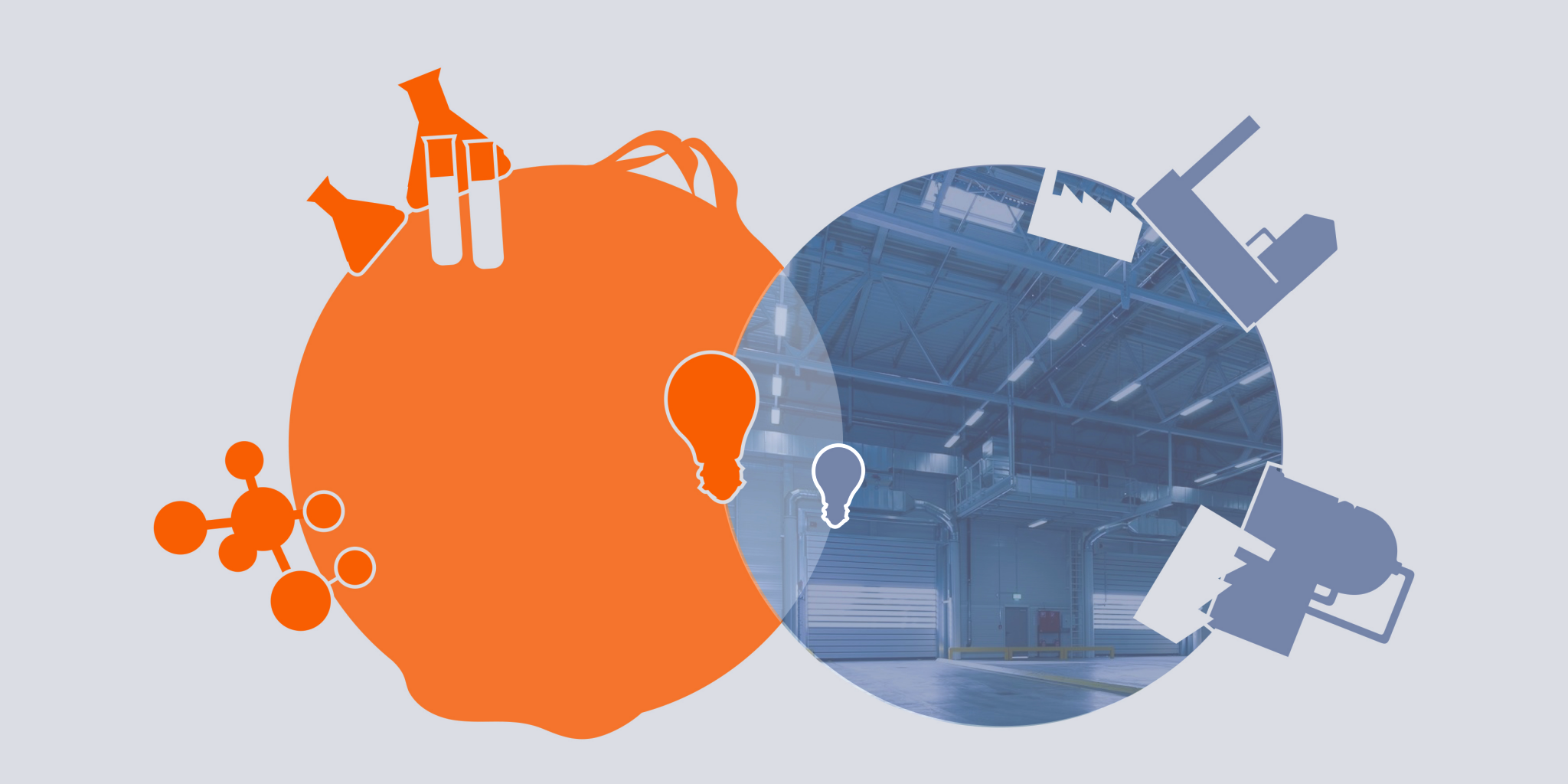 Impresa
Scuola
Case Study
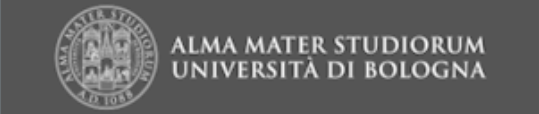 Manuale di valutazione della Terza Missione per Atenei e EPR
TERZA MISSIONE
Per approfondire:
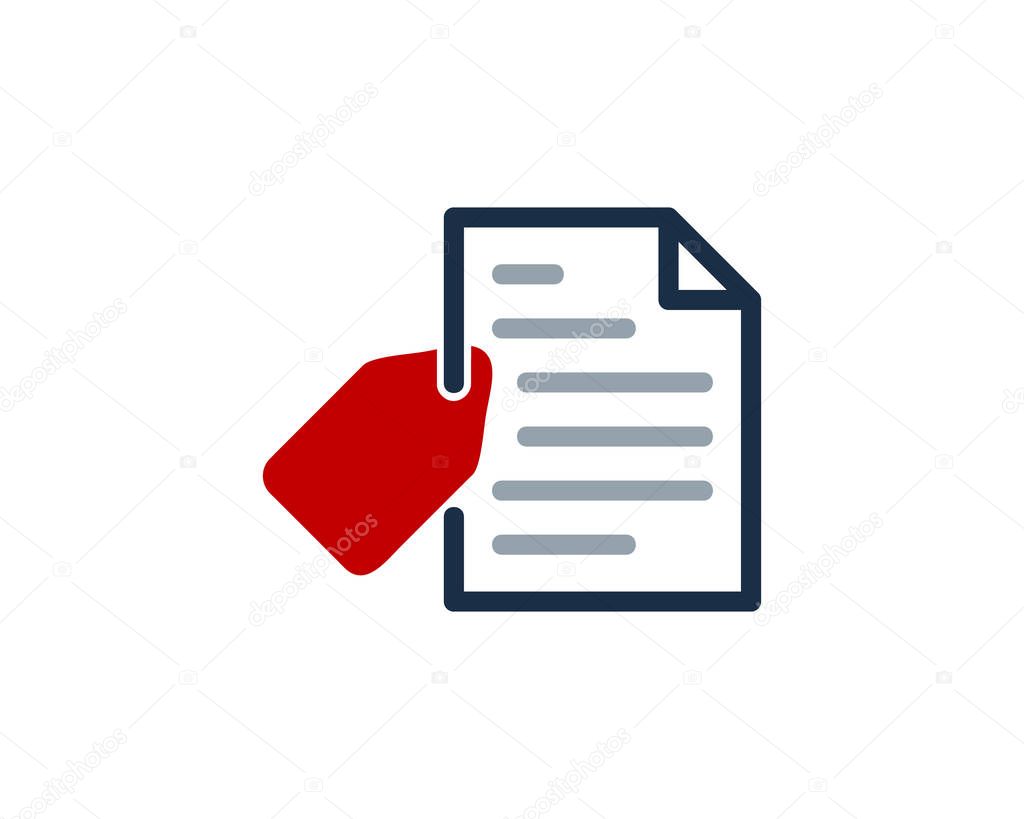 Per interazione con il mondo della Scuola si intende, in senso più ampio, l’insieme delle attività di formazione continua, apprendimento permanente e didattica aperta rivolte a un pubblico non accademico, e dunque l’espansione dell’offerta formativa universitaria per intercettare differenti domande sociali.
Scuola
Case Study
Questa sezione di Terza Missione sottende l’ampia gamma di attività rivolte a destinatari non tradizionali, alcune legate ad interessi professionali, alcune accreditate e altre no, alcune rivolte a specifici gruppi svantaggiati, altre finalizzate ad animare il dibattito pubblico su tematiche di interesse locale.
Rientrano in queste attività, in particolare, l’insieme di pratiche, metodi e strumenti innovativi orientati al mondo della scuola, di ogni ordine e grado, finalizzati a favorire l’aggiornamento sugli sviluppi scientifici e didattici più recenti, promuovere le metodologie valutative più innovative e incrementare lo scambio di conoscenze ed esperienze tra insegnanti e ricercatori.
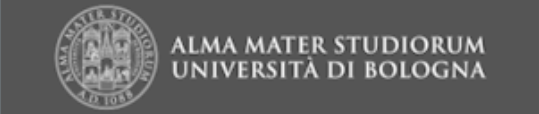 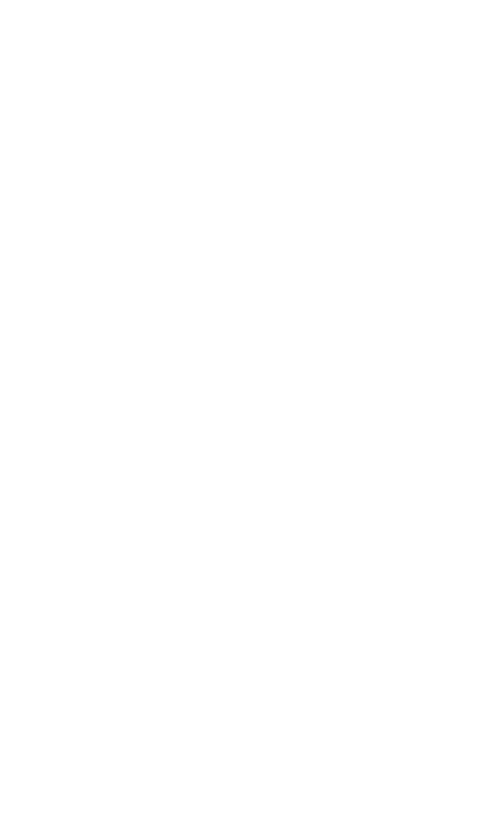 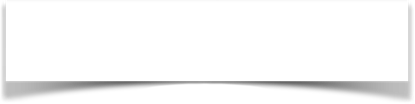 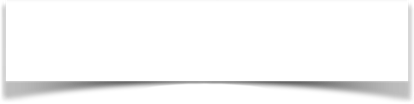 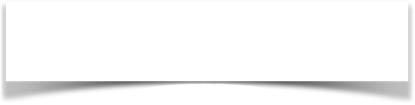 M.O.O.C.
Formazione Continua
Certificazione delle competenze
TERZA MISSIONE
Svolti in collaborazione con organizzazioni esterne;
esclusi gli studenti iscritti ai C.L. triennali, magistrali e dottorati;
Disciplinati da apposita convenzione tra il Dipartimento/Ateneo e l’organizzazione esterna Obiettivo di specializzazione/inserimento nel mondo del Lavoro
LLLearning;
Winter e Summer School;
Corsi di perfezionamento convenzionati
Scuola
Case Study
Attività di riconoscimento, validazione e certificazione delle competenze che l’ateneo svolge nei confronti di organizzazioni esterne e disciplinate da una apposita convenzione.
BOOK (UniBO Open Knowledge) è un'iniziativa dell'Università di Bologna volta a sviluppare ed erogare MOOC .
Massive Open Online Courses
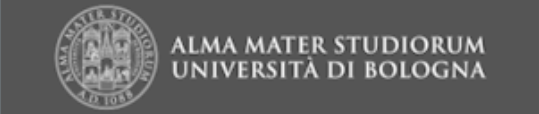 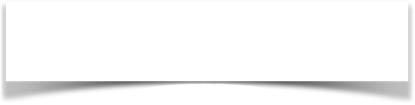 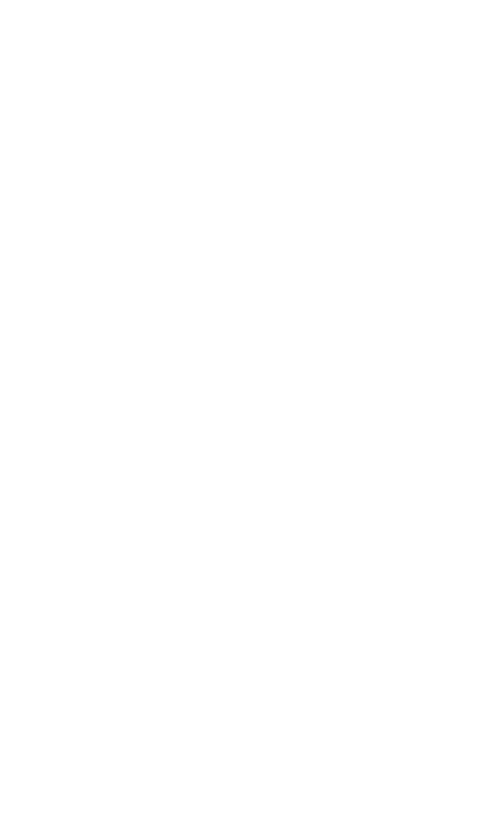 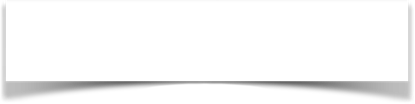 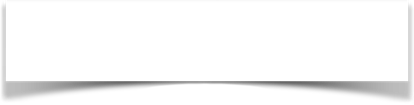 Altre attività di formazione
Progetti P.C.T.O.
Progetti S.O.F.I.A.
TERZA MISSIONE
Sistema Operativo per la Formazione e le Iniziative di Aggiornamento del personale della scuola
Adotta un commento ai “Promessi Sposi”;
Alma Filologia;
Il latino nel paesaggio linguistico di Bologna;
Il Testo e le fonti in rete. Corso breve di Textual Literacy;
TROVA LA RANA - Archivio dei giornalini scolastici del Liceo Galvani di Bologna;
Scuola
Case Study
Percorsi per le Competenze Trasversali e l'Orientamento
Alternanza Scuola-Lavoro;
Formazione in servizio degli insegnanti;
Formazione per l’innovazione;
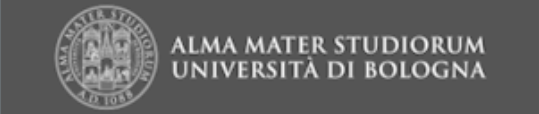 TERZA MISSIONE
Elementi Virtuosi
Coinvolgimento di vari attori
(docenti del Dipartimento, esperti esterni, altri docenti che partecipano al Comitato scientifico)
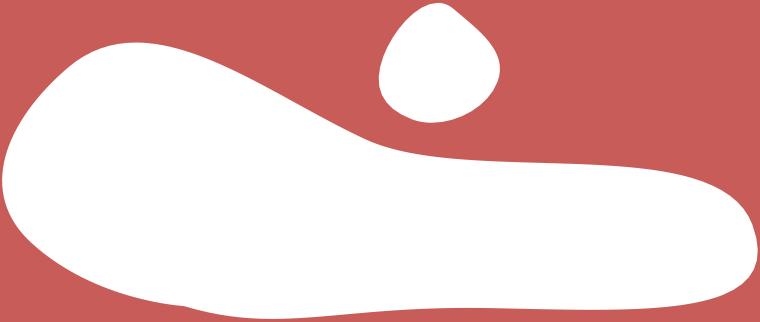 Scuola
Case Study
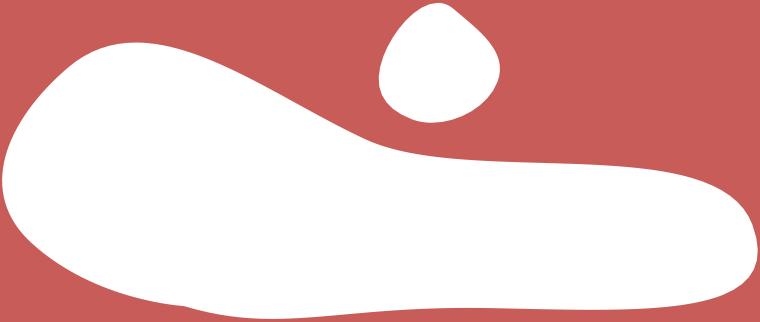 Continuità dell’Evento
(legame con un Centro di ricerca che raccordi le varie iniziative)
Impatti Verificabili
Quantitativi
Qualitativi
Budget entrate da bandi vinti o da Ateneo
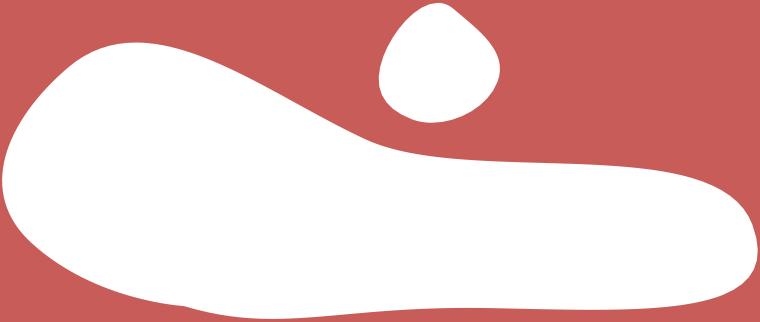 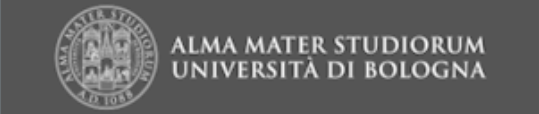 Scuola
Case study
Continuità educativa e inclusione nel percorso scolastico delle persone plurilingui
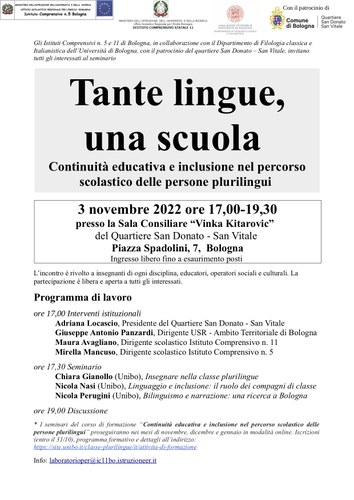 Storicità/
continuità
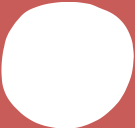 Case Study
Trasversalità e 
sinergie
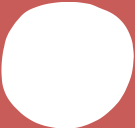 Capillarità e 
diversificazione
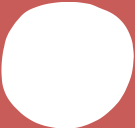 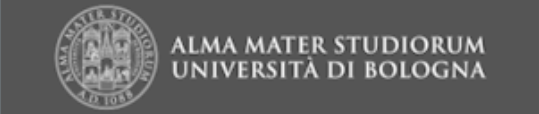 Scuola
Case study
Continuità e storicità
Trasversalità e sinergie
Capillarità e diversificazione
Capillarità tematica, che incontra bisogni sociali diversificati e si rivolge a target ampi e ben individuati.
Corso di perfezionamento per docenti di ogni area disciplinare, con obiettivi di valorizzazione professionale, consolidamento della qualità della proposta formativa e rafforzamento delle competenze pedagogiche e relazionali in contesti plurilingui, efficace per allievi provenienti da famiglie con una storia di migrazione.
Corso accreditato (certificazione S.O.F.I.A.) e gratuito, con una duplice scansione online e in presenza (Moduli 1 e 2).
Trasversalità e sinergia di risorse interne ed esterne, nell’organizzazione come nell’erogazione dell’attività: 
coinvolgimento di membri interni (referenti: prof.ssa Gianollo e dott. Perugini), risorse interne ed esterne, di membri esterni (CRDI - Centro di Ricerca per la Didattica dell’Italiano), e rivolto ad un’utenza altrettanto diversificata (personale docente delle scuole dell’infanzia, primarie e secondarie di I grado, degli Istituti Comprensivi IC 5 e IC 11 di Bologna), con una sinergia interna di studio e ricerca.
Continuità e sviluppo delle pregresse attività promosse dal gruppo di ricerca “La Classe Plurilingue”, risultate dalla collaborazione tra scuola e università avvenuta in occasione della raccolta dei dati (A.S. 2021-2022). 
Solido background di ricerca, anche in funzione della collaborazione col CRDI e quale esito di un progetto di ricerca dottorale (tesi di dottorato del Dott. Nicola Perugini).
Case Study
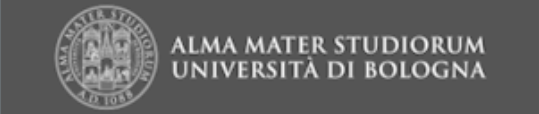 Commissione terza missione
Direttore del Dipartimento
Vicedirettrice del Dipartimento
Coordinatrice
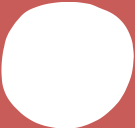 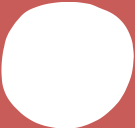 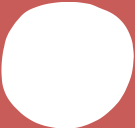 Nicola Grandi
Loredana Chines
Paola Italia
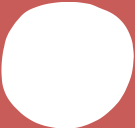 Area Filologia Moderna, Italianistica e Filologia Romanza
Area Letteratura Contemporanea e Comparatistica
Area Filologia Classica
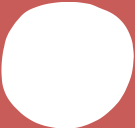 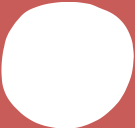 Referente: Elisa Dal Chiele
Referente: Andrea Campana
Referente: Guido Mattia Gallerani
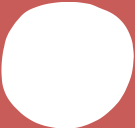 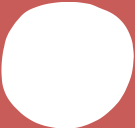 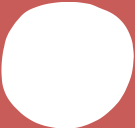 Area Paleografia, Scienze Bibliografiche e Biblioteconomiche
Area Linguistica
Area Digital Humanities
Referente: Annafelicia Zuffrano
Referente: Emanuele Miola
Referente: Marilena Daquino
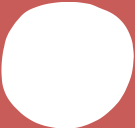 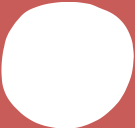 Rappresentante degli assegnisti: Veronica Bernardi
Rappresentante dei dottorandi: Francesca Nardi
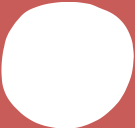 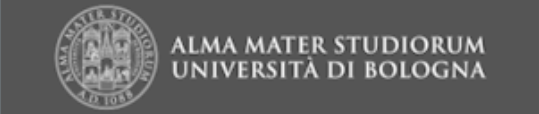 Tutor per le attività di Terza Missione: Lorenzo Sabatino